Mozgástan, mozgásfejlődés, neurobiológia
Oktató: Katona Péter
Az ingerület keletkézese az érzékszervekben
Érzőreceptorok
Külső és belső környezet információi
Jelátalakítók
Különböző energiék átalakítása akciós potenciállá
Receptorok
Ingerületképződés módja
Érzékelés általános elvei
Receptorok
Érzőreceptor lehet
Idegsejt egyik része
Speciális sejt
Érzékszerv
Idegsejt + nem idegi eredetű sejt
Átalakított energiaformák:
Mechanikai
Hő
Elektromágneses
Kémiai
Érzékszerv
Receptorai valamely sajátos energiaformára nézve jóval kisebb ingerküszöbűek
 adekvát inger
Az adekvát ingerzől eltérő energiaformákra is válaszolnak  magasabb ingerküszöb
Érzésmodalitások
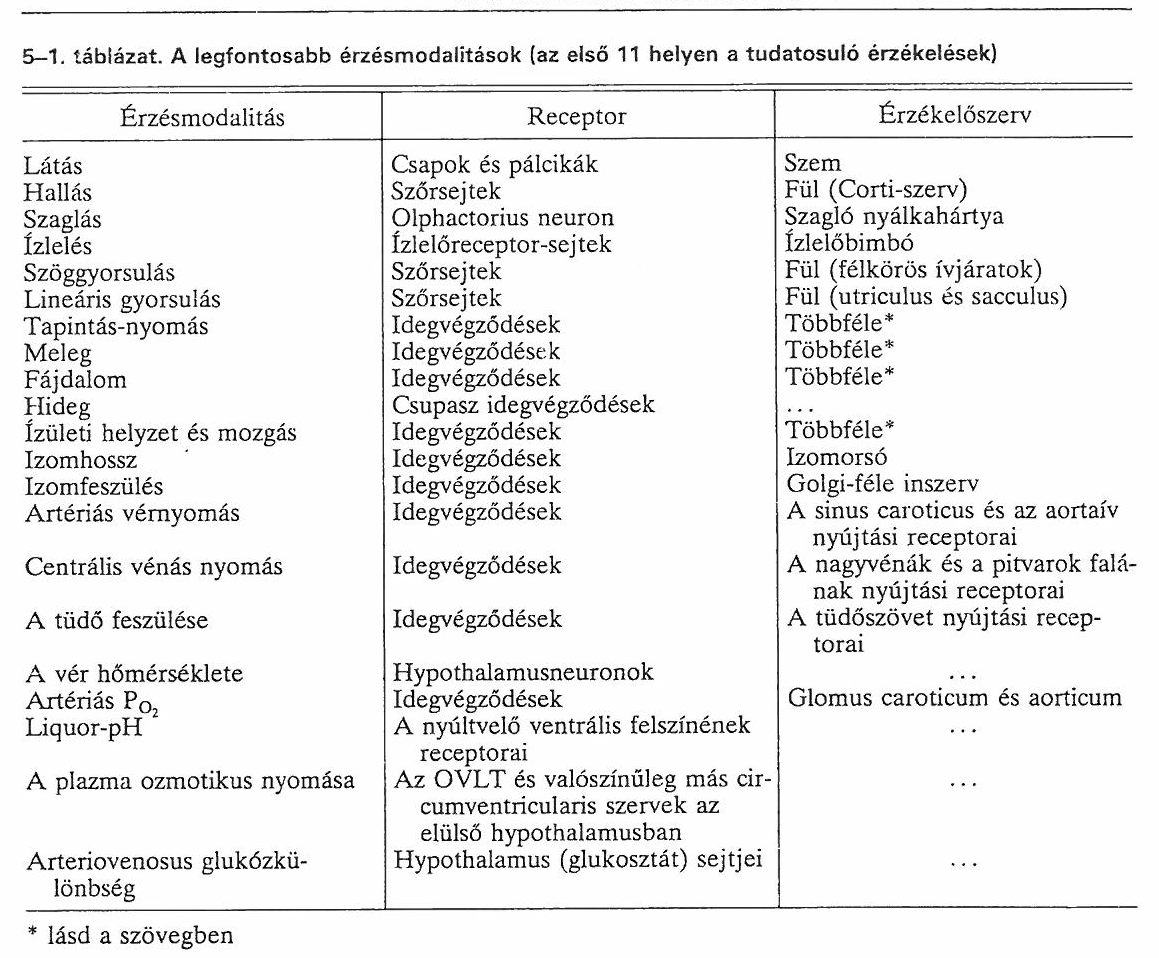 Legalább 11-féle tudatos érzék (?5 érzék?)
Egyéb nem tudasuló információ
Érzékszervek csoportosítása
Hagyományos
Más felosztás
Szaglás
Látás
Hallás
Lineáris és szöggyorsulás
Ízlelés
Felületi érzékelés
Zsigeri érzékelés
Telerecptorok
Exteroceptorok
Interoceptorok
Proprioceptorok
¯¯¯
Nociceptorok
¯¯¯
Kemorecptorok
A bőr érzőreceptorai
4 bőrérzés:
Tapintás-nyomás (utóbbi: fenntartott tapintás)
Hideg
Meleg
Fájdalom
3 féle receptor
Csupasz idegvégződés
Kiszélesedett végkészülékek
Enkapszulált végződések
Élettani specificitás: bármely adott végződés egy, és csakis egyfajta felületi érzékelést szignalizál
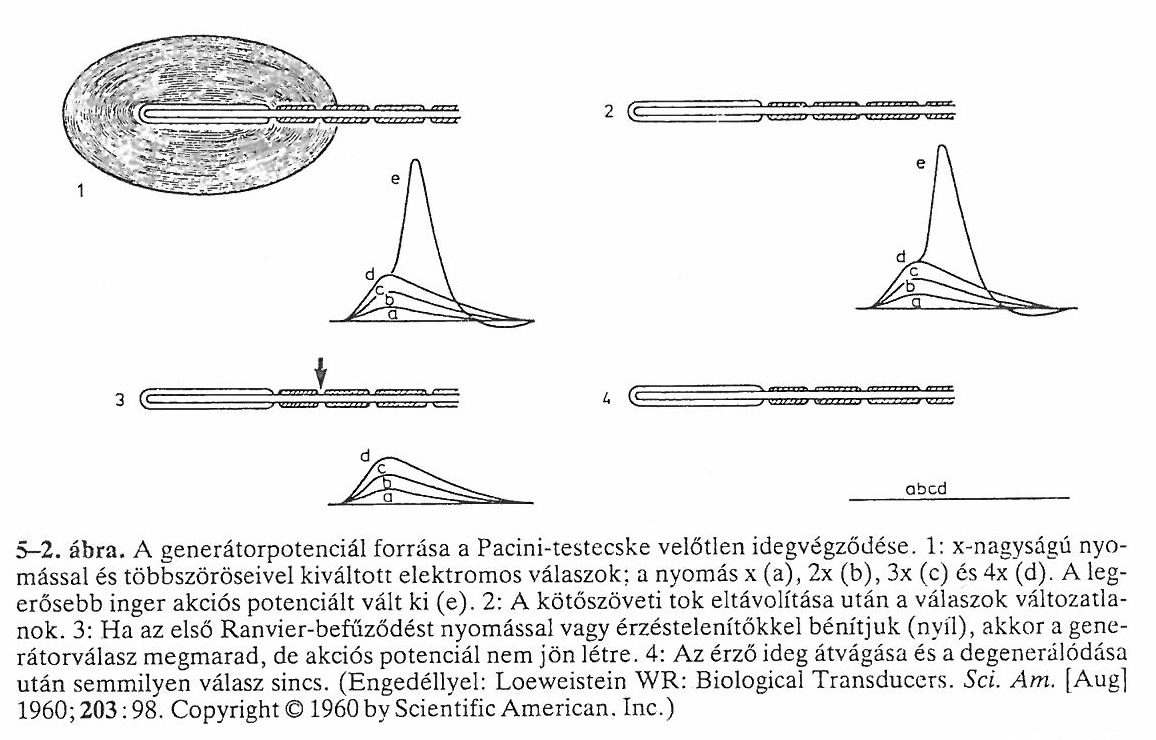 Anatómia
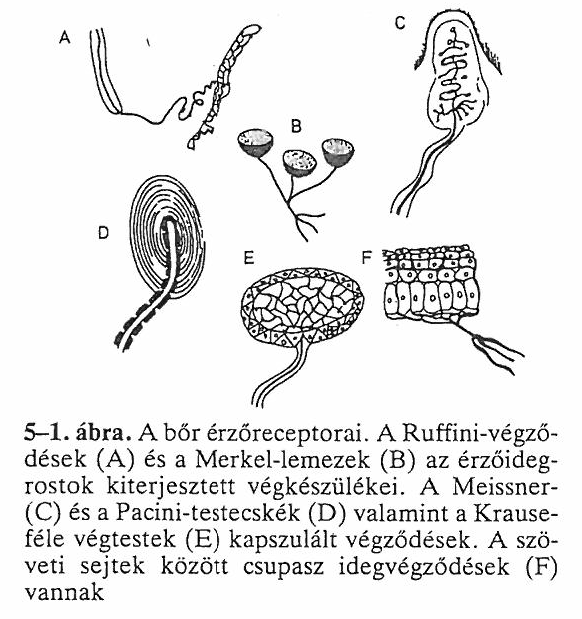 Összetett érzékszervek:
Önálló receptorsejtek
Bőr:
Módosult érzőidegrost-végződések
Generátorpotenciálok
EPSP-hez hasonló, nem tovaterjedő potenciál
Határérték: ~10 mV
Erősődő inger: repetitív kisülések
Forrása: velőtlen idegvégződés
Depolarizálja  az első Ranvier-befűződést
Akciós potenciál  frekvenciája arányos az alkalmazzott inger nagyságával
Az ingerület ionális alapjai
Nem teljesen tisztázott
Feltételezhető:
Inger  Na+ -csatornák fokozott nyílása
Na+ -beáramlás  generátorpotenciál
Adaptáció
Állandó erősségű inger: egy idő után csökken az akciós potenciálok frekvenciája
Egyes érzékszervekben különbözö
Fázisos receptorok (gyors adaptáció)
pl.: tapintás (Pacini-test felépítés, akkomodáció)
Tónusos (lassú és korlátozott adaptáció)
pl.:  hideg, fájdalom
A szenzoros információk „kódolása”
Különböző receptorok idegének akciós potenciálja azonos
Specifikus idegenrgiák elve:
Érzet jellege  aktivált agyrész határozza meg
A kiváltott érzet egy idegpályán a receptornak megfelelő függetlenül a forrástól és az ingerlés módjától
Projekciós törvény
Az érzőpálya ingerlésének helyétől függetlenül a keletkezett érzett a receptor helyére vonatkoztatjuk
Fantom végtagok
Ingererősség
Egy receptorban gerjesztett akciós potenciálok frekvenciája
Aktivált receptorok száma
Bármely érzőmodalitás esetén az érzet és az inger nagysága közötti kapcsolatot elsősorban a perifiriás receptor sajátságai határozzák meg
Érzőegység
Egyetlen szenzoros axon (1) + perifériás elágazódásai (n)
Receptív mező: az a terület, amelynek az ingerlése az adott egységben választ eredményez
Átfedés
Érzetintenzitás növekedés
Inger erősségének növekedésével nagy területen terjed szét  környező területek receptorainak aktiválása (recruitment)
Erősebb ingerek aktiválják a nagyobb küszöbű receptorokat is
Aktivált receptorok azonos érzőegységen  impulzusfrekvencia nő
Átfedések  egyre több egység tüzel

Az agyban az érzetintenzitás növekedik